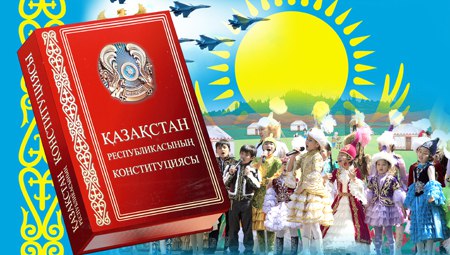 Қазақстан Республикасының  Ата Заңы
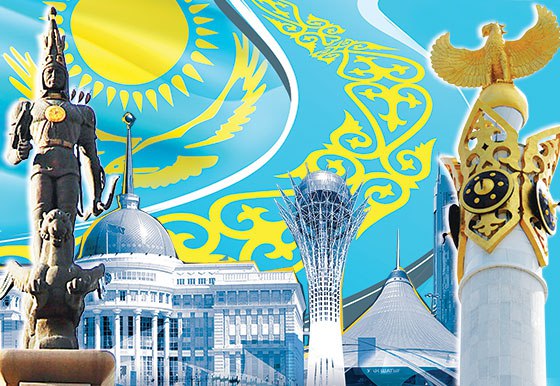 Сабақтың мақсаты
9.3.5.1 мәтіндегі ақпараттың өзектілігін анықтау, қорытынды жасау;
9.4.1.1 мәтіндердің  жанрлық және стильдік ерекшелігін сақтап, аннотация жазу;
9.5.1.2 мезгіл үстеулерді ауызша және жазба жұмыстарда орынды  қолдану;
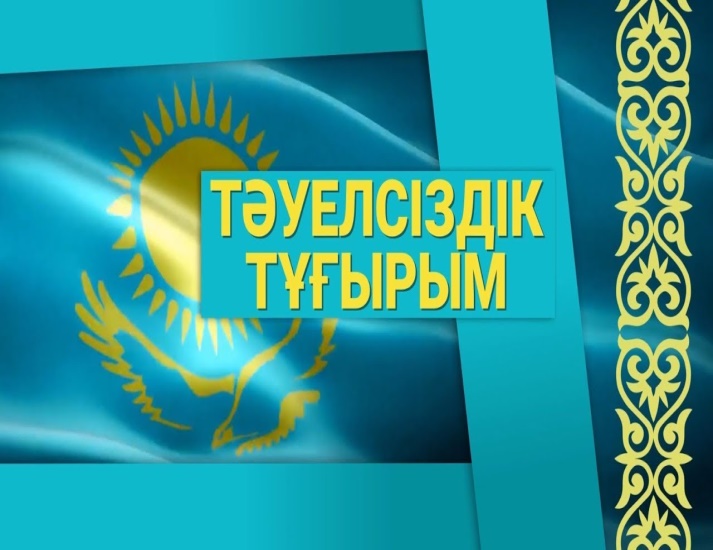 Бағалау критерийі
- ақпараттың өзектілігін анықтайды,  
    қорытынды жасайды;
  - аннотация жазу барысында жанрлық   
    және стильдік ерекшеліктерін сақтайды;
  - мезгіл үстеулерді ауызша және жазба 
    жұмыстарда орынды  қолданады;
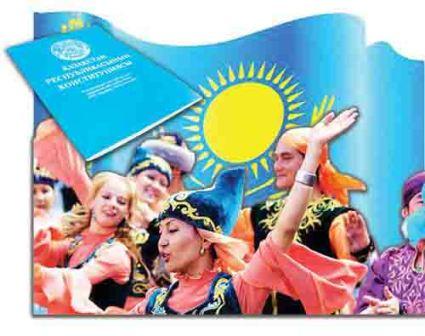 Жаңа сөздер
Конституция, Заң, бап, бөлім, құжат.
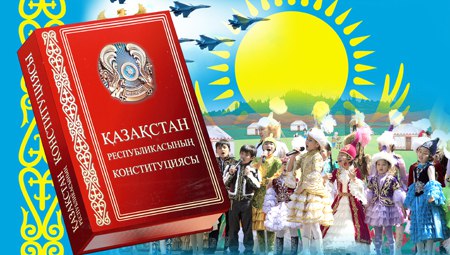 «Еркін микрофон» әдісі
Мәтіналды сұрақтарына жауап беріңіз.

 1. Конституция, Ата Заң қай тілден енген,   
       мағынасы қандай?  2. Конституция дегеніміз не? 
 3. Қазақстан Республикасы қандай мемлекет? 

Дескриптор:
мәтін мазмұны бойынша сұрақтарға жауап береді;
қорытынды жасап, өз көзқарасын білдіреді;
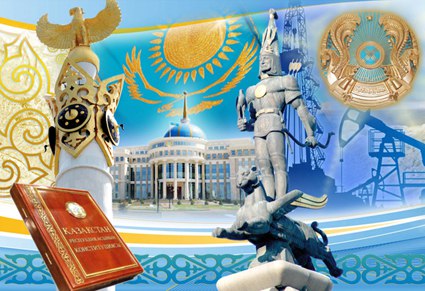 Мәтінді түсініп оқыңыз. Талқылау сұрақтарына жауап беріңіз.
Талқылау сұрақтары: 
1. Қазақ КСР Конституциясы қашан қабылданды? 
2. 1993 жылы қабылданған Конституциядан 1995   
    жылғы қабылданған Конституцияның   
    айырмашылығы неде?  
3. Қай жылдары Конституцияға түзетулер енгізілді?
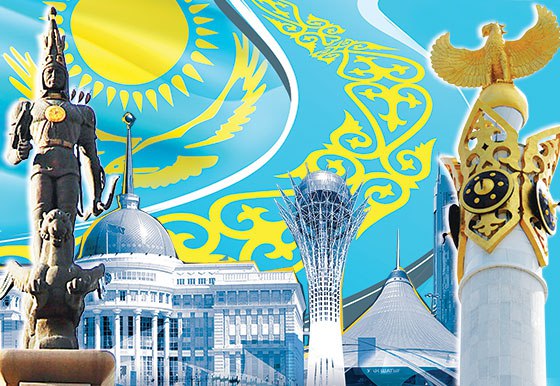 Мәтінмен жұмыс
Конституция, Ата Заң ( латын тілінен  — яғни «құрылым» сөзінен шыққан) — мемлекеттің негізгі заңы, елдегі барлық басқа заңдарға қатысты жоғары заңды күшке ие заң немесе заңдар тобы. Қазақстан Республикасының             Конституциясы — конституциялық заңдардың қағидаларын тұжырымдап, бір арнаға келтірген Ата Заң, яғни мемлекетіміздің Негізгі Заңы болып табылады. Конституция осы заманғы мемлекеттіліктің маңызды белгісі, мемлекеттің бастапқы саяси және құқықтық құжаты болып табылады. Қазақ КСР Конституциясы Жоғарғы Кеңесінің кезектен тыс VII сессиясында 1978 жылы 20 сәуірде қабылданған.                   
      1995 ж. 30-тамызда республикада бүкілхалықтық референдум өтті, нәтижесінде Қазақстанның жаңа Конституциясы  қабылданып, өз күшіне 5 қыркүйекте енді. Ол кіріспеден және 9 бөлімнен,  98 баптан тұрады. Бұл Конституцияның 1993 жылғы Конституциядан айырмашылығы оның мазмұнының сапасында еді.  Қазақстан Республикасы - демократиялық, зайырлы, құқықтық және әлеуметтік мемлекет. Мемлекеттің ең жоғарғы құндылығы адам, оның өмірі, құқықтары мен бостандығы.
      Қазақстан халқы мемлекеттік биліктің қайнар көзі- өзінің егемендік құқығын баянды етті. Ата Заң қабылданған күн 30 тамыз- мемлекеттік мереке – Қазақстан Республикасының  Конституциясы күні деп жарияланды. Конституцияда бекітілген құқықтық нормалар 1998 жылы саяси жүйенің жаңғыртылуы жолындағы маңызды бір қадам болып есептелетін жаңа түзетулердің енгізілуіне мүмкіндік берді. Конституцияға өзгерістер енгізу 2007 жылы да жалғасты. Еліміздің Ата Заңы мемлекетіміздің бүгінгі құрылымын шынайы бейнелеген, ұлттық мақсатты айқындап берген темірқазық.
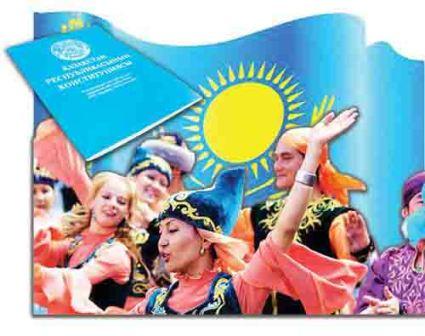 Қорыту сұрағы:
1. Ата Заңымыздың білім беру саласындағы баптарында өзгерістер енгізгенін қалар ма, едіңдер? Қалай өзгергенін қалар едіңдер?
Аннотация, аңдатпа (лат.annotatіo – ескерту, аңдату) – кітаптың, мақаланың, қолжазбаның мазмұнын оқырманға қысқаша баяндау. Ол - кітаптың, мақаланың мазмұнын, саяси-идеялық бағытын, құндылығын түсіндіретін қысқаша сипаттама.

Аннотация жазудың ережелері:
   1. Аннотация көлемі 7-8 сөйлемнен тұрады.
   2. Аннотация тақырыптан кейін орналасады.
   3. Аннотацияның құрамындағы баяндауыштар   
       етістіктің келер шағында, ырықсыз етіс формасында   
       жазылады.
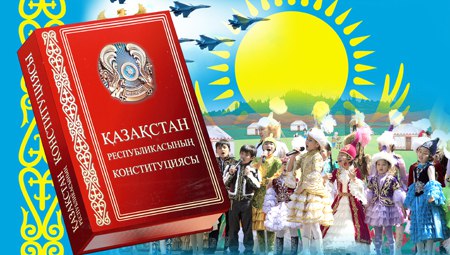 «Автор орындығы» әдісі
Ұсынылған мәтін бойынша берілген мезгіл үстеулерін пайдаланып, аннотация жазыңыз.
   1993 жылы, 1978 жылы 20 сәуірде, 1995 жылы, 
   1998 жылы.


Дескриптор:
      - берілген мезгіл үстеулерді қолданады;
      - аннотация жазуда жанрлық және стильдік   
        ерекшеліктерін сақтайды;
Қазақстан Республикасының  Ата Заңы.
         Мақалада Конституция – мемлекеттің негізгі заңы, елдегі барлық басқа заңдарға қатысты жоғары Заң екені атап өтіледі.   Қазақстан Республикасының Конституциясы — конституция-  лық заңдардың қағидаларын тұжырымдап, бір арнаға келтірген Ата Заң болып табылады. Мемлекетіміздің Негізгі Заңы деп көрсетіледі. Конституция осы заманғы мемлекеттіліктің маңызды белгісі, мемлекеттің бастапқы саяси және құқықтық құжаты болып айқындалады.  Қазақ КСР Конституциясы Жоғарғы Кеңесінің кезектен тыс VII сессиясында талқыланып, 1978 жылы 20 сәуірде қабылданады.                   
     Сондай-ақ, мақалада 1995 жылы 30-тамызда республикада бүкілхалықтық референдум өткендігі және нәтижесінде Қазақстанның жаңа Конституциясы  қабылданғаны көрсетіледі. Аталмыш Заңда Қазақстан Республикасы - демократиялық, зайырлы, құқықтық және әлеуметтік мемлекет екендігі, мемлекеттің ең жоғарғы құндылығы адам және оның өмірі, құқықтары мен бостандығы екендігі нақтыланған.
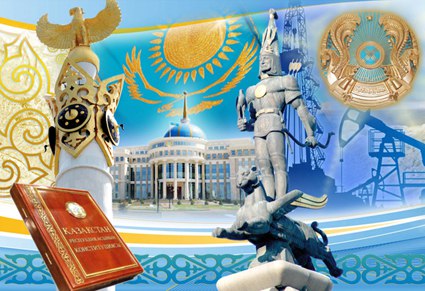 Кері байланыс.  «Шығу парағы» бойынша сұрақтарға жауап беріңіз.
1. Бүгінгі сабақтың басты мәселесі не болды?
2. Кімнің  жауабы ұнады?
3. Қандай тапсырма қиындық келтірді?